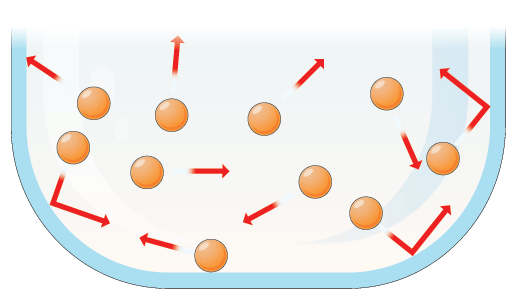 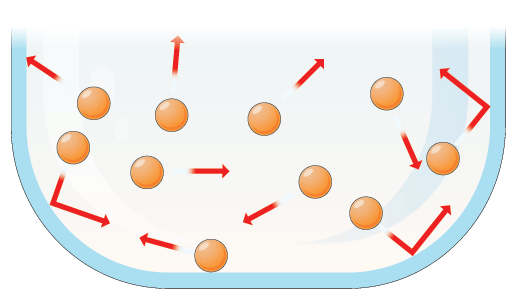 Moles and Gasses
Learning Objectives:

Know the molar volume of gasses at room temperature and pressure
Calculate the amount of substance, in moles, using gas volumes. 




Key Words:
Gas, volume, moles.
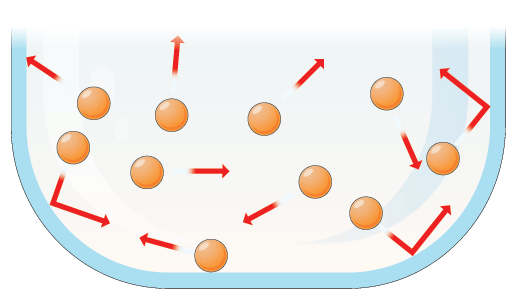 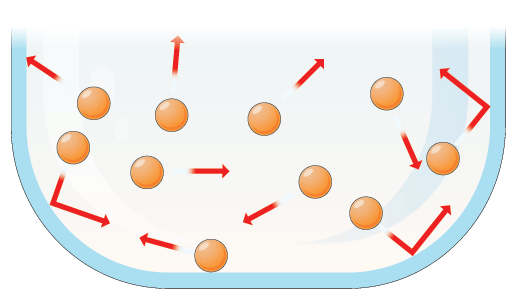 The Molar Gas Volume
One mole of any gas contains the same number of particles, 

How many?
6.022 x 1023  - Avogadro’s number.
Due to this and the size of individual gas particles, ONE MOLE OF ANY GAS OCCUPIES THE SAME VOLUME at the same temperature and pressure.
The volume occupied by 1 mole of a gas is called the MOLAR GAS VOLUME.
This is Avogadro’s Law
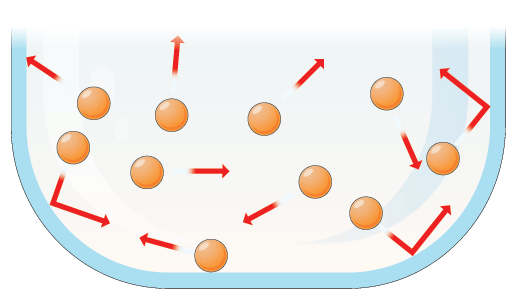 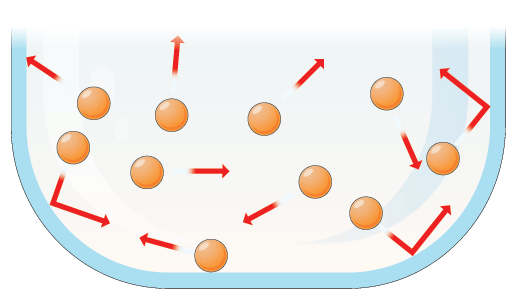 Avogadro’s Law
Amedo Avogadro 1776-1856
At room temperature (25oC or 298K) and normal atmospheric pressure (101kPa), the molar volume, Mv, is 24dm3 (or 24,000 cm3)
This is very useful as it is very difficult to weigh gasses!
Why must the pressure and temperature be kept the same?
I does not matter which type of gas is being measured. By using the volume we can indirectly measure the number of moles and therefore molecules of that gas!
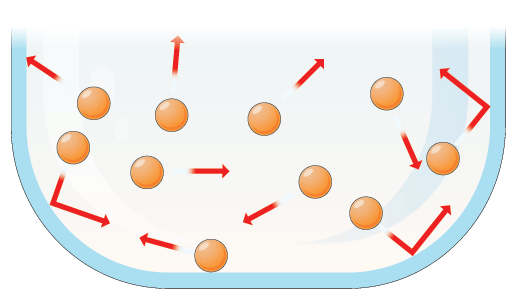 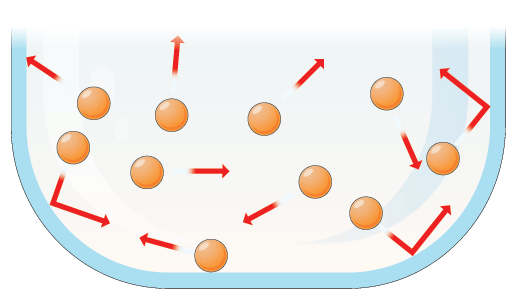 Gas Calculations
Calculations 
Providing that we know the temperature and volume, we can easily calculate the number of moles of any gas from a given volume using:
                                     

 Number of moles (n) =	  Volume given
		            Molar Gas Volume
			(24dm3)
You must be careful to make sure that the units of volume are the same on the top and bottom of your calculation. 

Both the volume given and the molar gas volume must be in either dm3 or cm3.

If in doubt convert every thing to dm3
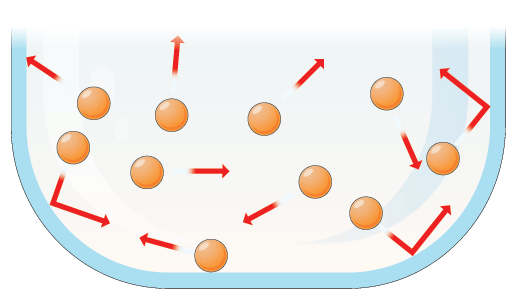 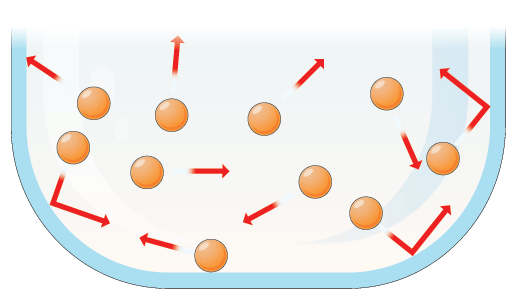 Gas Calculations
Example 1 
What amount,  in mol, of gas is in 72 cm3 of any gas at R.T.P (room temp & pressure) ?
                                     

 Number of moles (n) =                   Volume given             =   72/24000 = 0.0030 mol 
Molar Gas Volume 
(24dm3)
Both values have been converted into cm3
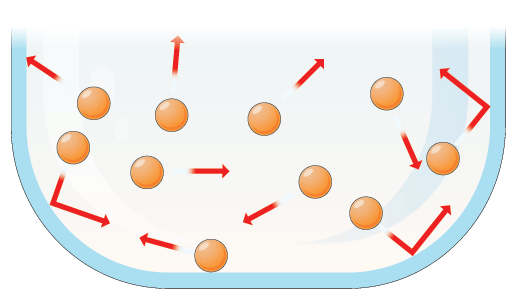 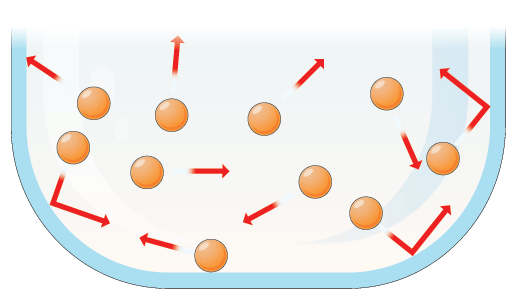 Gas Calculations
Example 2 
What is the volume  in cm3, of 2.10 x 10-3 mol of any gas at R.T.P (room temp & pressure) ?
                                     

 Number of moles (n) =                   Volume given              
Molar Gas Volume 
(24000 cm3)

Hence, V = n x 24000    = 2.10 x 10-3 x 24000 = 51.12 cm3
Both values have been converted into cm3
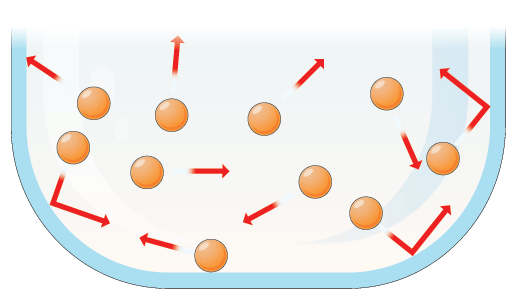 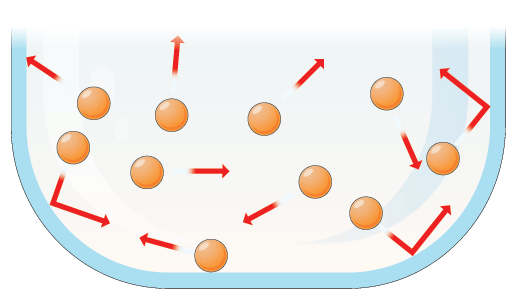 Gas Calculations
Use these ideas (and your previous work on moles) to complete the following tables:

Calculate the volume and then the mass of the following amounts of gas. 

All measurements made at room temperature and pressure where 1 mole of gas occupies 24dm3.
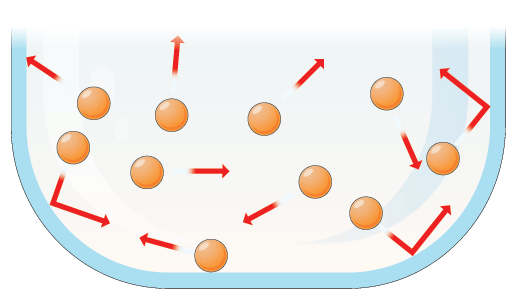 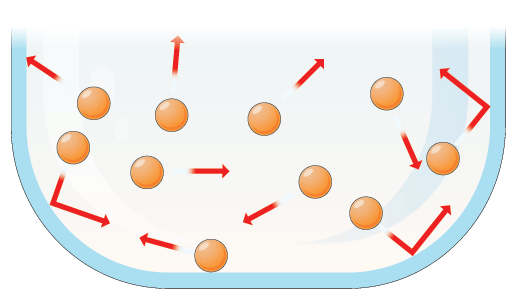 Gas Calculations
Questions: 

(a) What amount, in moles, of gas are in the following gas volumes at R.T.P. 

	i) 36 dm3        ii) 1080 dm3    iii) 4.0 dm3

(b) What is the volume of the following at R.T.P. 

	i) 6 mol SO2(g)        ii) 0.25 mol O2(g)       iii) 20.7 g NO2(g)

2) What is the mass of the following at R.T.P? 
	(a) 0.6 dm3 N2      (b) 1920 cm3 C3H8(g)      (c) 84 cm3 N2O(g)

3) What is the volume of the following at R.T.P?

	(a) 1.282 g SO2(g)     (b) 1.485 g HCN(g)     (c) 1.26 g C3H6(g)